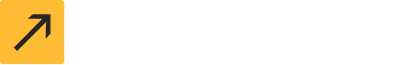 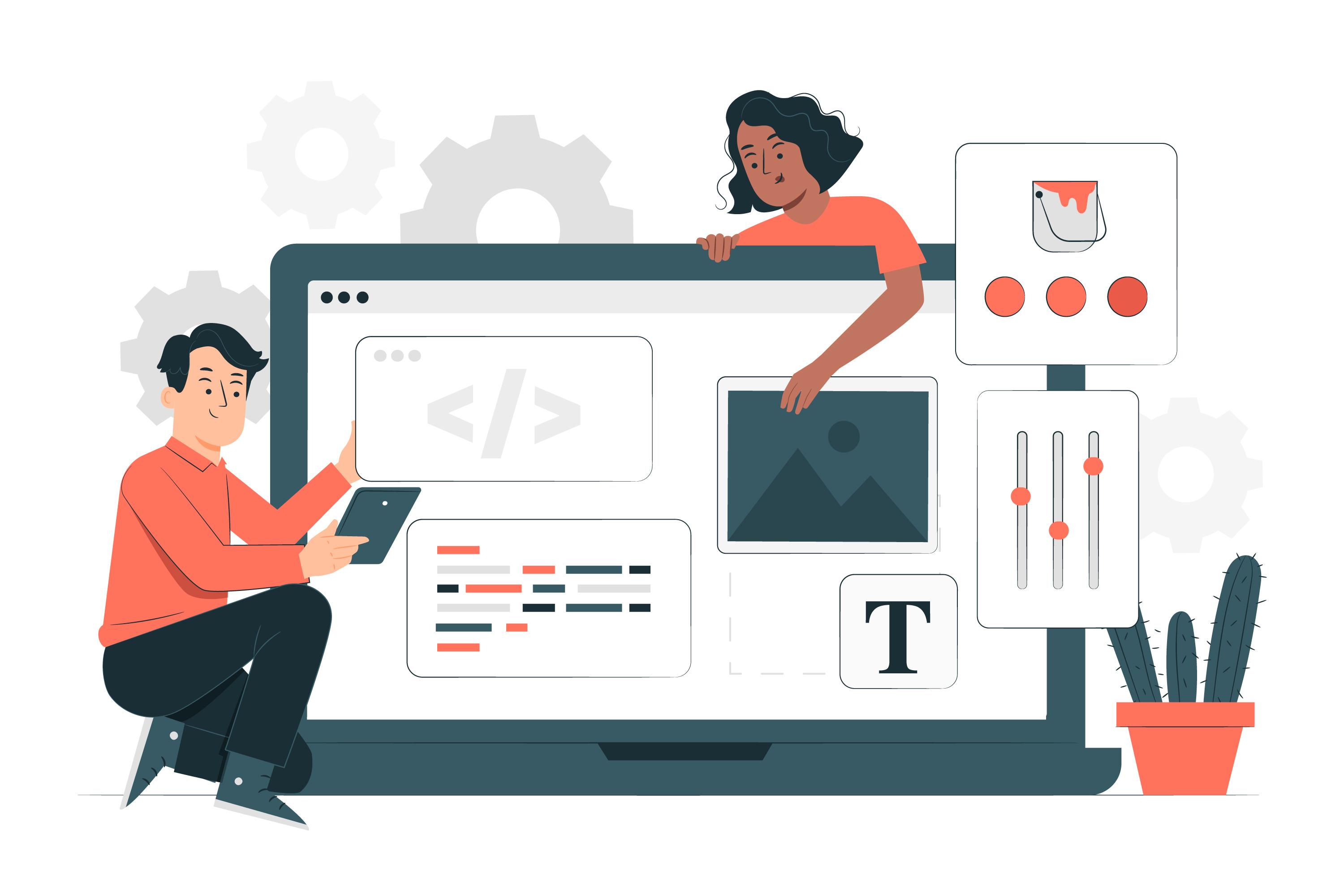 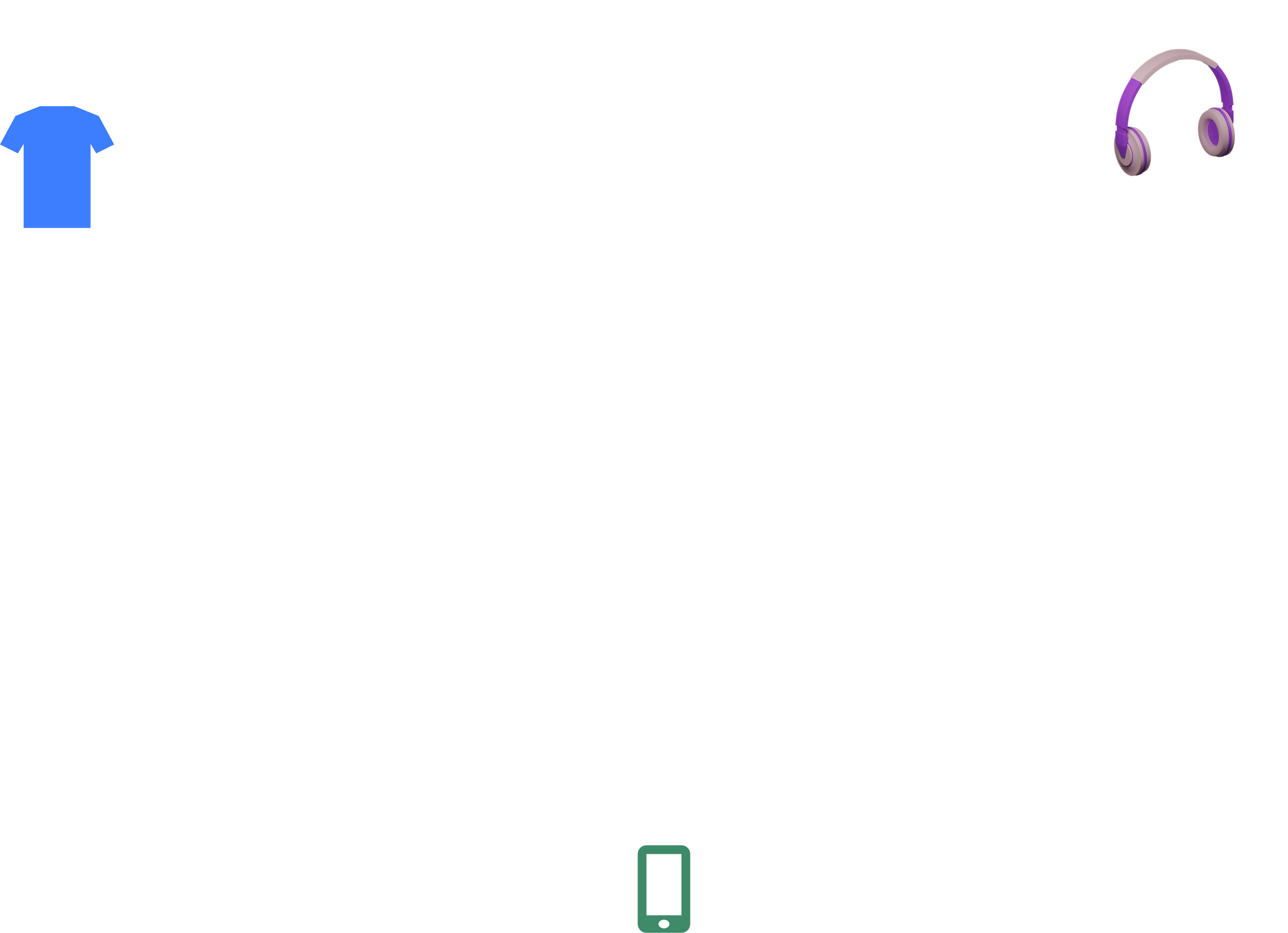 Top 10 eCommerce Web Design Companies 
To Look Out For in 2022
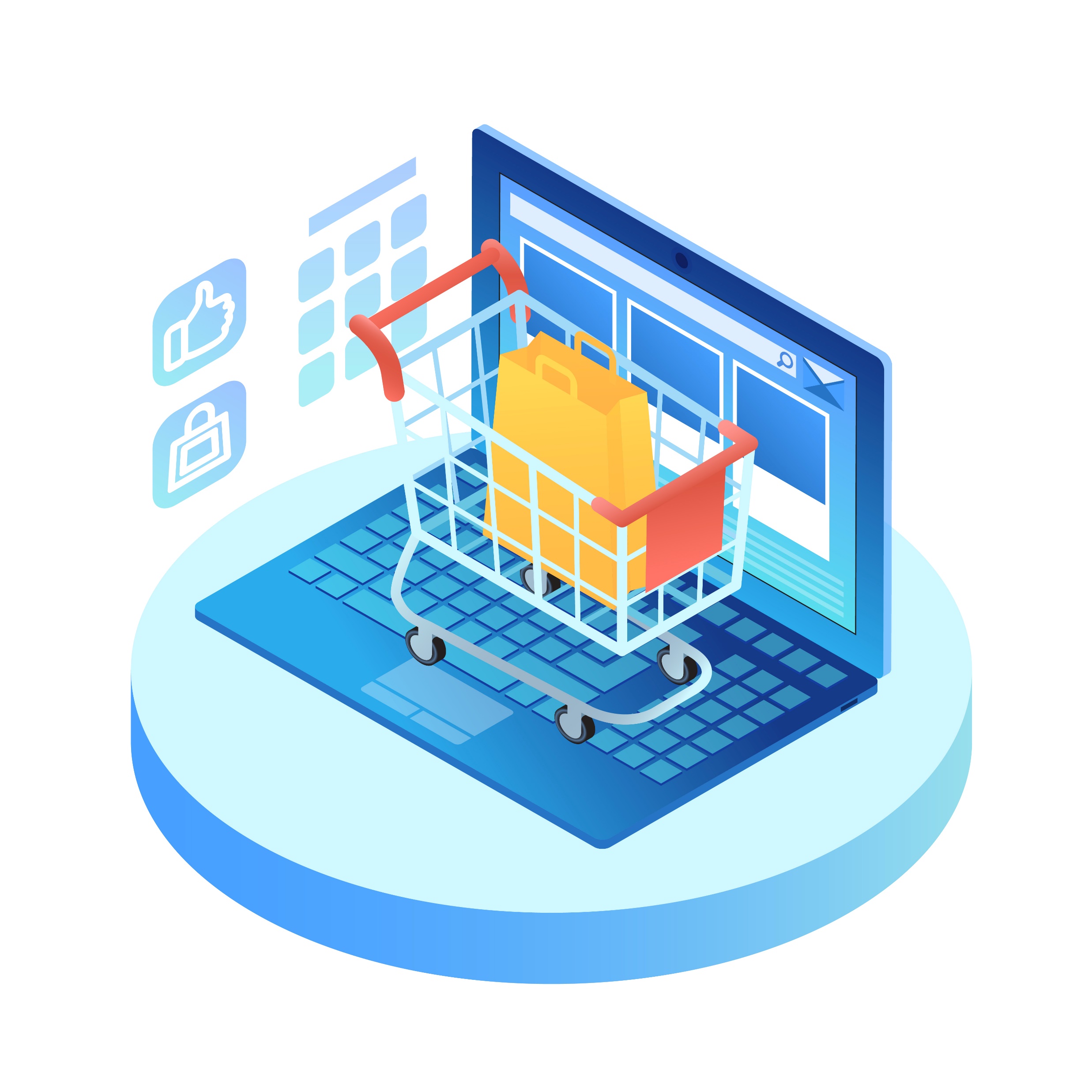 A good eCommerce web design can make a huge difference for an eCommerce business. An attractive, easily navigable eCommerce website attracts more visitors and thus increases its chances of making more sales and turning in more profit.
Source:
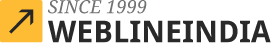 https://www.weblineindia.com/blog/best-ecommerce-development-companies/
Let’s See Top eCommerce Web Design Companies for 2022
WeblineIndia is an offshore website, mobile app, and custom software development company. They have vast experience of 22 years in the software a. They have delivered scalable, beautiful-looking, flexible, and robust websites, including eCommerce websites for their clients.
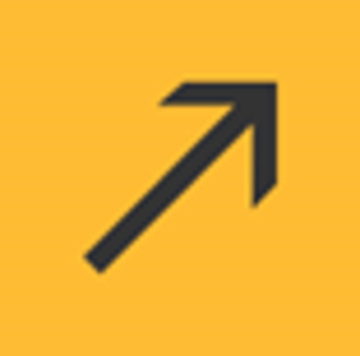 WeblineIndia
Headquartered in New York, HUEMOR has established its name as a big and reliable player in web design and development since its inception in 2011. They are an award-winning agency that provides eCommerce web design, Full-Stack Web Development, UI/UX, and Conversion Optimization
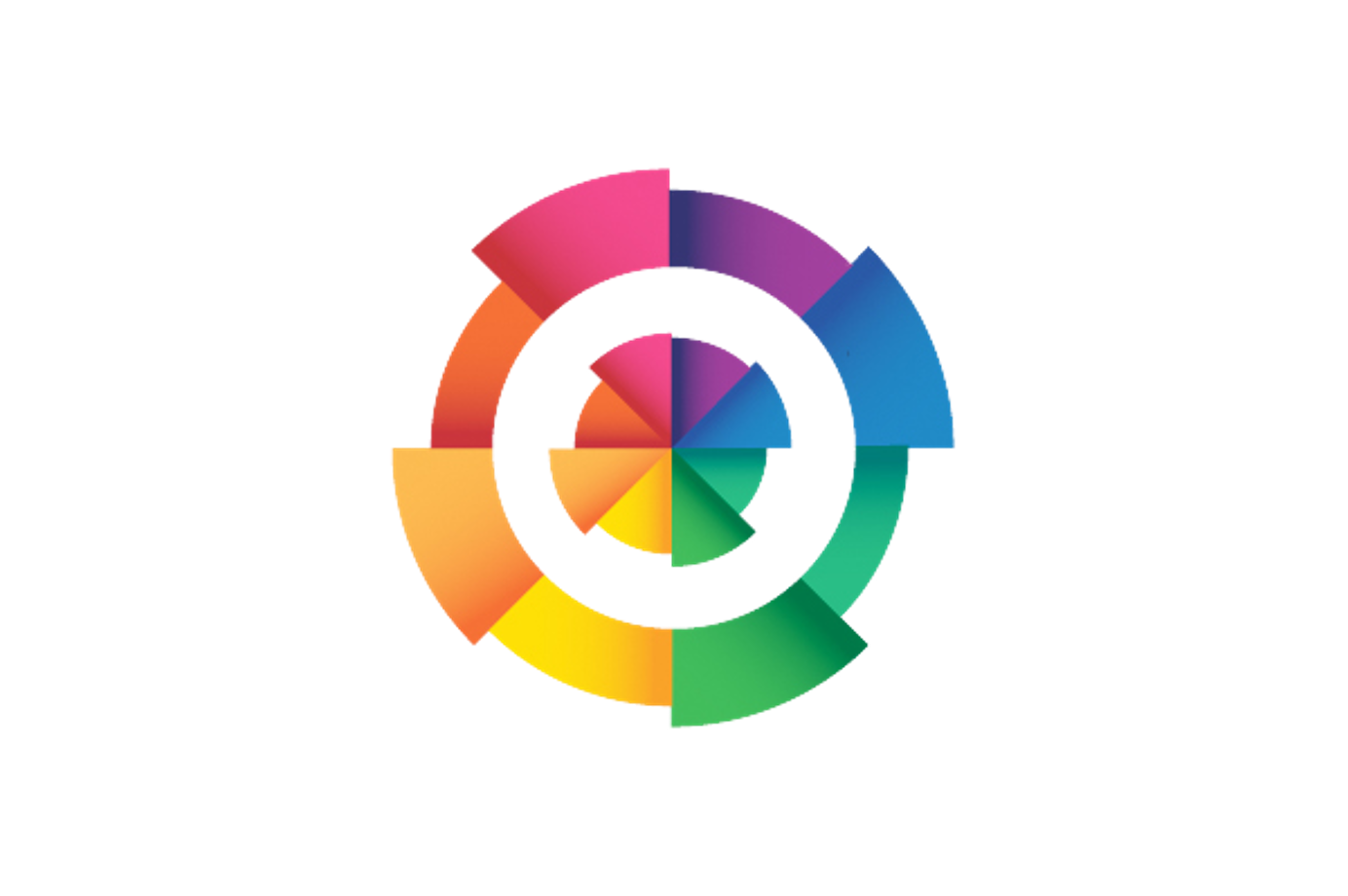 HUEMOR
Aspire Digital Solutions, founded in 2018, is a Ridgefield-based fresh web design and digital marketing firm. They aim to help local businesses face various challenges on the web and in the digital marketplace. The company also offers their services to startups and established businesses alike.
ASPIRE Digital Solution
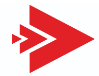 Source:
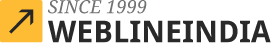 https://www.weblineindia.com/blog/best-ecommerce-development-companies/
Let’s See Top eCommerce Web Design Companies for 2022
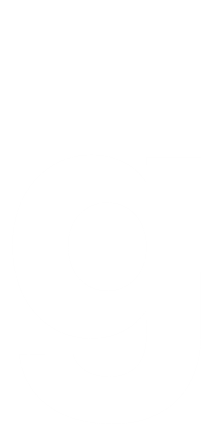 Gulo is a Chicago-based ecommerce development company that began its operation in 2003. Ever since then, they have made a name for themselves for providing top-notch web design, SEO, content marketing, and CRO services.
Gulo Solution
Ever since its inception in 2001, Interactive Strategies has helped organizations, associations, nonprofits, and commercial clients navigate through tough challenges. They are believers in balancing strategy, design/UX, content, technology, and marketing to succeed online.
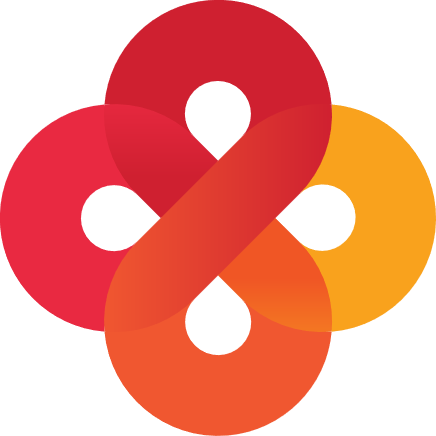 Interactive
Strategies
Flying Media, Inc. specializes in designing hand-crafted eCommerce websites to help clients achieve their goals. Our goal is to assist you in developing a comprehensive solution to meet your business objectives and then executing all aspects of that solution.
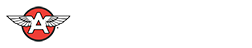 Flying Media
Source:
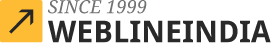 https://www.weblineindia.com/blog/best-ecommerce-development-companies/
Let’s See Top eCommerce Web Design Companies for 2022
WeCreate, a website design, social media marketing, and SEO firm situated in Erie, PA, is the finest option for your web-based projects. They are a full-service website design and marketing firm specializing in helping B2B firms flourish.
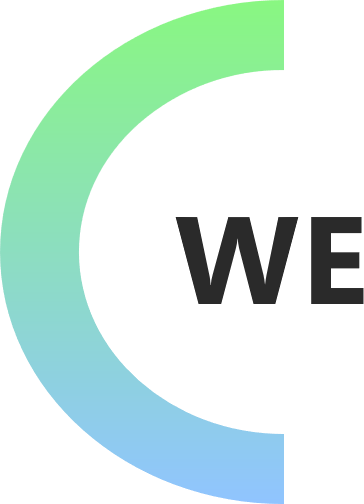 WeCreate
The Sher Agency is an Arizona-based company that specializes in web design and development. Their team of highly skilled web designers and developers carry the expertise to solve business problems efficiently.
The Sher Agency
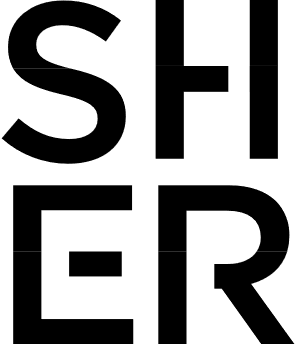 Savas Labs is a web design, strategy, and development agency based out of Raleigh, NC. Their web designers and developers are masters at creating functional, elegant, and smooth interfaces. They are strong proponents of innovation and seek to create an impact with their services.
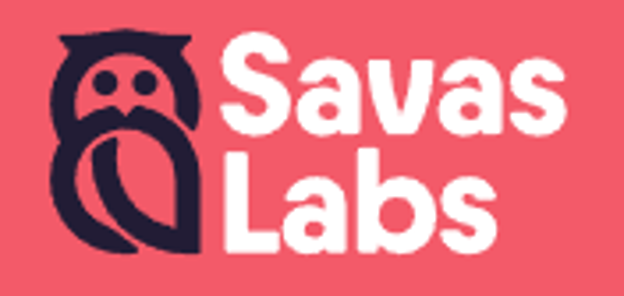 Savas Labs
Source:
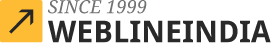 https://www.weblineindia.com/blog/best-ecommerce-development-companies/
Let’s See Top eCommerce Web Design Companies for 2022
TinyFrog Technologies is a web agency based in San Diego that specializes in WordPress online design and development, secure hosting and maintenance, and SEO. They combine a conversion-focused approach with top-tier design and development to create a website.
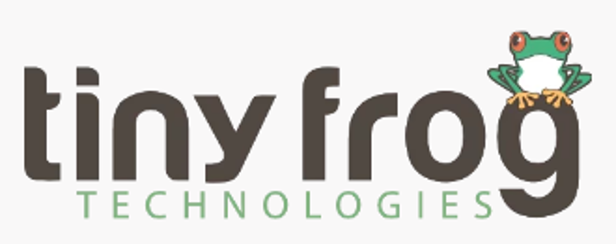 The Sher Agency
Source:
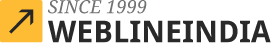 https://www.weblineindia.com/blog/best-ecommerce-development-companies/
Conclusion
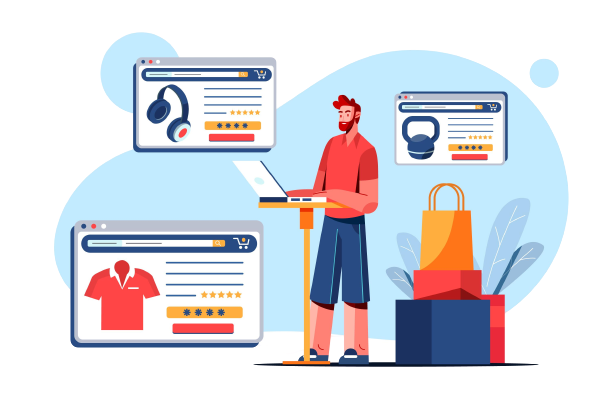 We hope that this PPT will help you find the most suitable fit for your web design needs as an eCommerce brand. If you want to learn more about these companies and their work experience, you can visit their websites and check out client testimonials, case studies, their portfolio/work experience, and more.
Source:
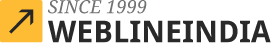 https://www.weblineindia.com/blog/best-ecommerce-development-companies/
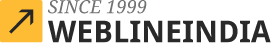 Thank You
CONTACT US
+1-213-908-1090 (USA)
+61-2-8011-4668 (AUS)
+44-207-193-7507 (UK)
+91-79-26420897 (IND)
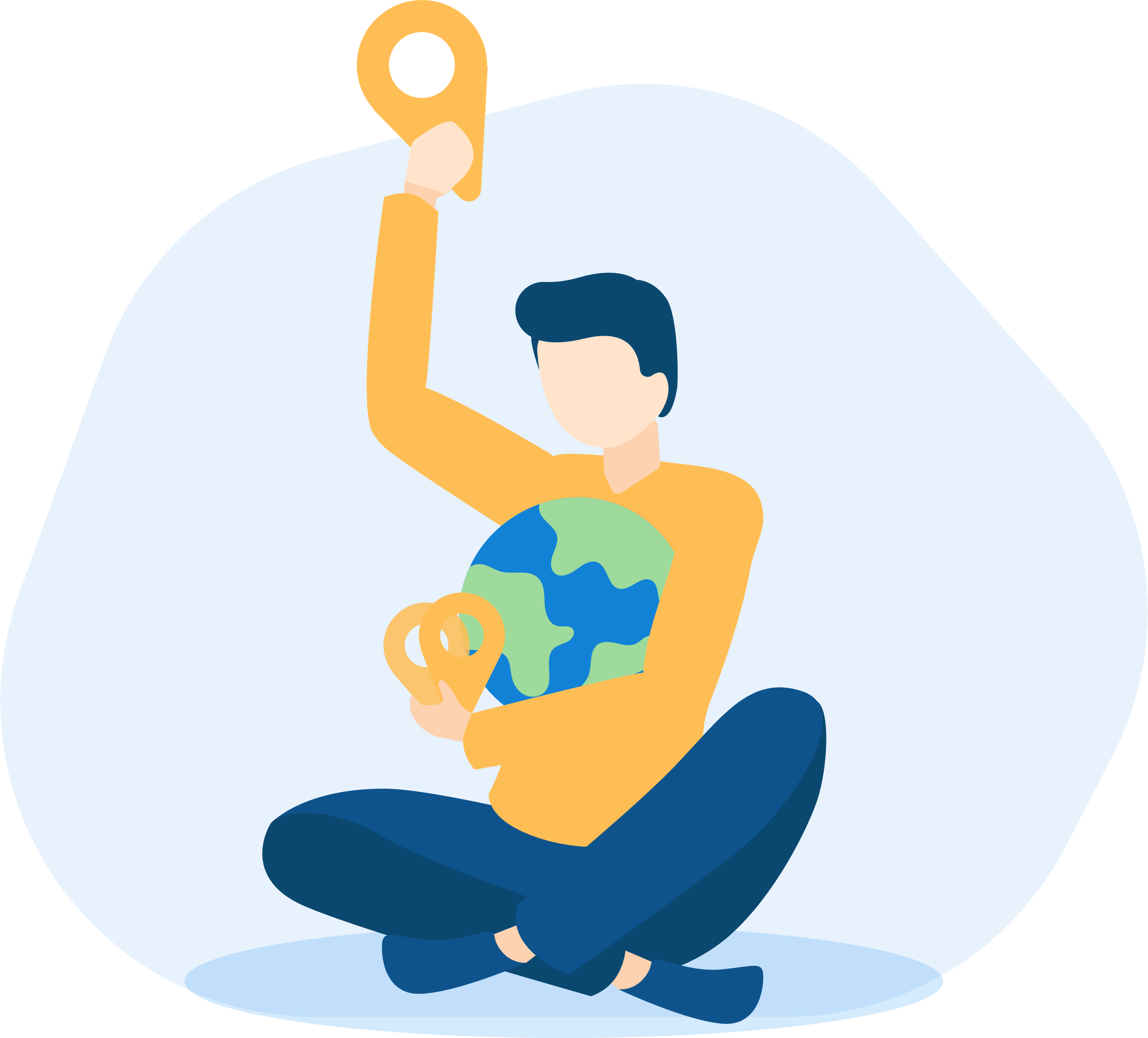 EMAIL
info@weblineindia.com
WEBSITE
www.weblineindia.com